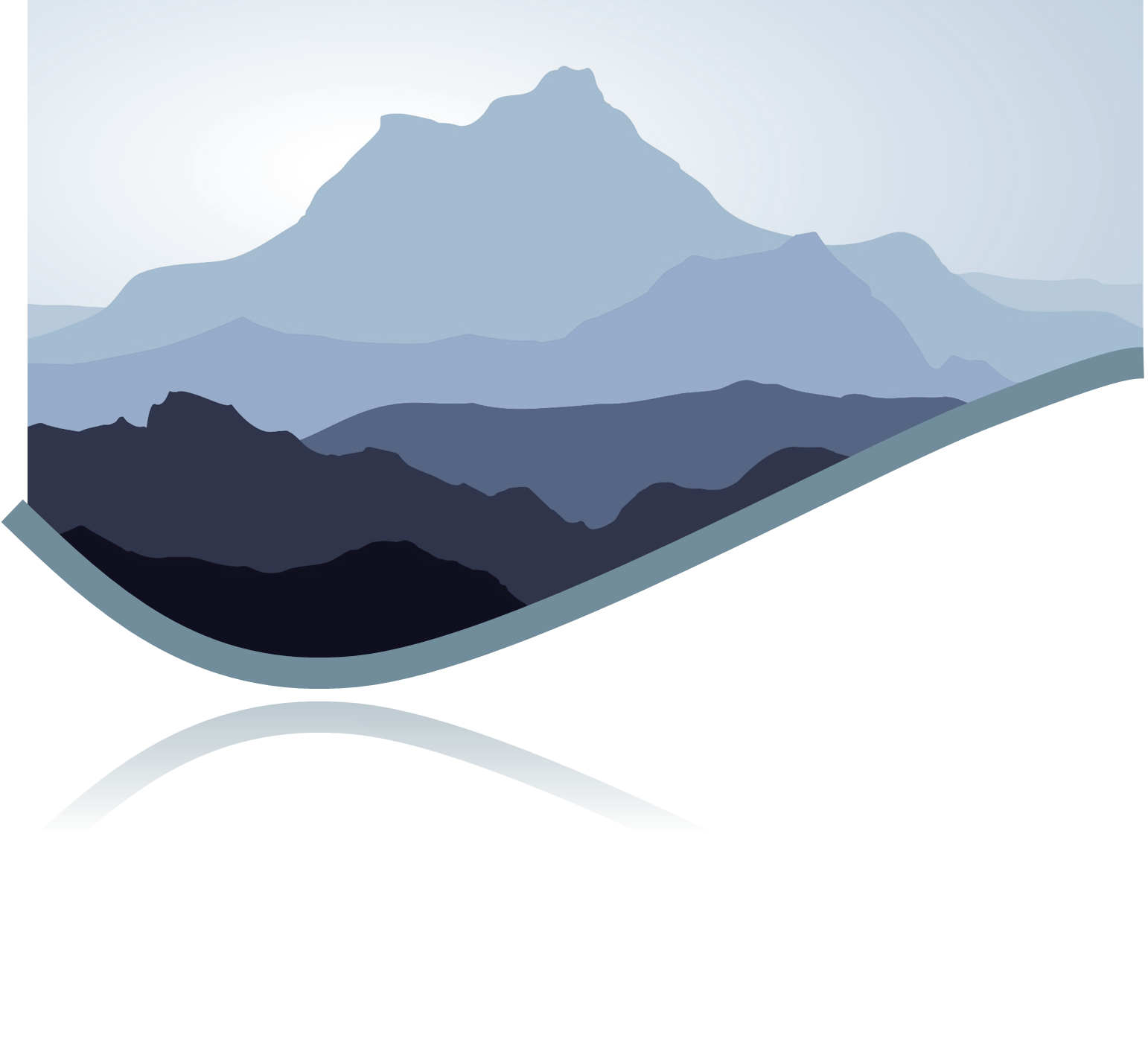 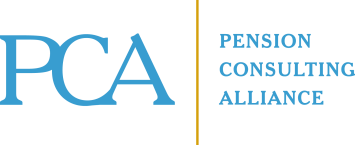 Rhode Island SIC
2016 Asset Liability Review

New Functional Class: 
Income Class
Allan Emkin | John Burns, CFA
August 1,  2016
New Functional Class: Income Portfolio
Considering a New Functional Class: Income Portfolio
There are two sources of  investment return 
Income/Yield  (Dividend or Interest income) 
Price appreciation / depreciation 

The yield or income return on the total ERSRI portfolio is ~ 2.7%

Income (yield), all else equal, is a less risky source of return.

Income is paid in the near future while appreciation by contrast is 
achieved further in the future 
future value is uncertain 
therefore: appreciation is more highly discounted to reflect the uncertainty of receiving it

This is most evident in the bond market where higher yielding bonds – with the same maturity as lower yielding bonds – have a lower duration (sensitivity to interest rates) but more credit (equity like) risk
Considering a New Functional Class: Income Portfolio
High yielding asset classes / market segments that might fit the Yield-Driven profile:
High Yield Bonds, may include Bank Loans (lower quality corporate debt)
Master Limited Partnerships (MLPs) and other High Yield Infrastructure
Publicly-traded Real Estate Investment Trusts (REITs) 
Preferred Stock
High dividend paying stock
Private Credit
Other
Considering a New Functional Class: Income Portfolio
Risks 

All these investments have significant exposures to equity (growth) risk 
This risk would be acknowledged and incorporated into the functional class return and risk assumptions  
For example, MLPs and REITs are distinct sectors and are therefore less diversified than the broader equity market (i.e. S&P 500)  
In addition, most have interest rate sensitivity.  A large spike in interest rates would negatively impact these investments in the near to mid-term.
 
       Mitigating Factors

All  these investments have equity (growth) risk, High Yield bonds or Private Credit have less than equity investment s 
The investment are not highly correlated to each other 
There is an element of diversification between them
Since they are not all highly correlated, this offers an opportunity to benefit from rebalancing among the investments as their pricing varies
Constructing an Income Portfolio
Income Portfolio Desired Characteristics 

Higher yield than broad equity and core fixed income markets
Significant component of expected return to come from Income 
Moderate to large exposure to growth risk or credit risk but still provides a degree of diversification

Sample return profile:

Expected  Standard Deviation:
Lower than U.S. Equity but higher than Fixed Income

Correlation with U.S. Equity: 
Relatively high correlation and small diversification expectation
DISCLOSURES:  This document is provided for informational purposes only. It does not constitute an offer of securities of any of the issuers that may be described herein. Information contained herein may have been provided by third parties, including investment firms providing information on returns and assets under management, and may not have been independently verified.  The past performance information contained in this report is not necessarily indicative of future results and there is no assurance that the investment in question will achieve comparable results or that the Firm will be able to implement its investment strategy or achieve its investment objectives. The actual realized value of currently unrealized investments (if any) will depend on a variety of factors, including future operating results, the value of the assets and market conditions at the time of disposition, any related transaction costs and the timing and manner of sale, all of which may differ from the assumptions and circumstances on which any current unrealized valuations are based.

Neither PCA nor PCA’s officers, employees or agents, make any representation or warranty, express or implied, in relation to the accuracy or completeness of the information contained in this document or any oral information provided in connection herewith, or any data subsequently generated herefrom, and accept no responsibility, obligation or liability (whether direct or indirect, in contract, tort or otherwise) in relation to any of such information.  PCA and PCA’s officers, employees and agents expressly disclaim any and all liability that may be based on this document and any errors therein or omissions therefrom.  Neither PCA nor any of PCA’s officers, employees or agents, make any representation of warranty, express or implied, that any transaction has been or may be effected on the terms or in the manner stated in this document, or as to the achievement or reasonableness of future projections, management targets, estimates, prospects or returns, if any.  Any views or terms contained herein are preliminary only, and are based on financial, economic, market and other conditions prevailing as of the date of this document and are therefore subject to change.  

The information contained in this report may include forward-looking statements. Forward-looking statements include a number of risks, uncertainties and other factors beyond the control of the Firm, which may result in material differences in actual results, performance or other expectations. The opinions, estimates and analyses reflect PCA’s current judgment, which may change in the future.

Any tables, graphs or charts relating to past performance included in this report are intended only to illustrate investment performance for the historical periods shown. Such tables, graphs and charts are not intended to predict future performance and should not be used as the basis for an investment decision.

All trademarks or product names mentioned herein are the property of their respective owners.  Indices are unmanaged and one cannot invest directly in an index.  The index data provided is on an “as is” basis.  In no event shall the index providers or its affiliates have any liability of any kind in connection with the index data or the portfolio described herein.  Copying or redistributing the index data is strictly prohibited.

The Russell indices are either registered trademarks or trade names of Frank Russell Company in the U.S. and/or other countries. 

The MSCI indices are trademarks and service marks of MSCI or its subsidiaries. 

Standard and Poor’s (S&P) is a division of The McGraw-Hill Companies, Inc.  S&P indices, including the S&P 500, are a registered trademark of The McGraw-Hill Companies, Inc.

CBOE, not S&P, calculates and disseminates the BXM Index. The CBOE has a business relationship with Standard & Poor's on the BXM.  CBOE and Chicago Board Options Exchange are registered trademarks of the CBOE, and SPX, and CBOE S&P 500 BuyWrite Index BXM are servicemarks of the CBOE. The methodology of the CBOE S&P 500 BuyWrite Index is owned by CBOE and may be covered by one or more patents or pending patent applications.

The Barclays Capital indices (formerly known as the Lehman indices) are trademarks of Barclays Capital, Inc.

The Citigroup indices are trademarks of Citicorp or its affiliates.

The Merrill Lynch indices are trademarks of Merrill Lynch & Co. or its affiliates.